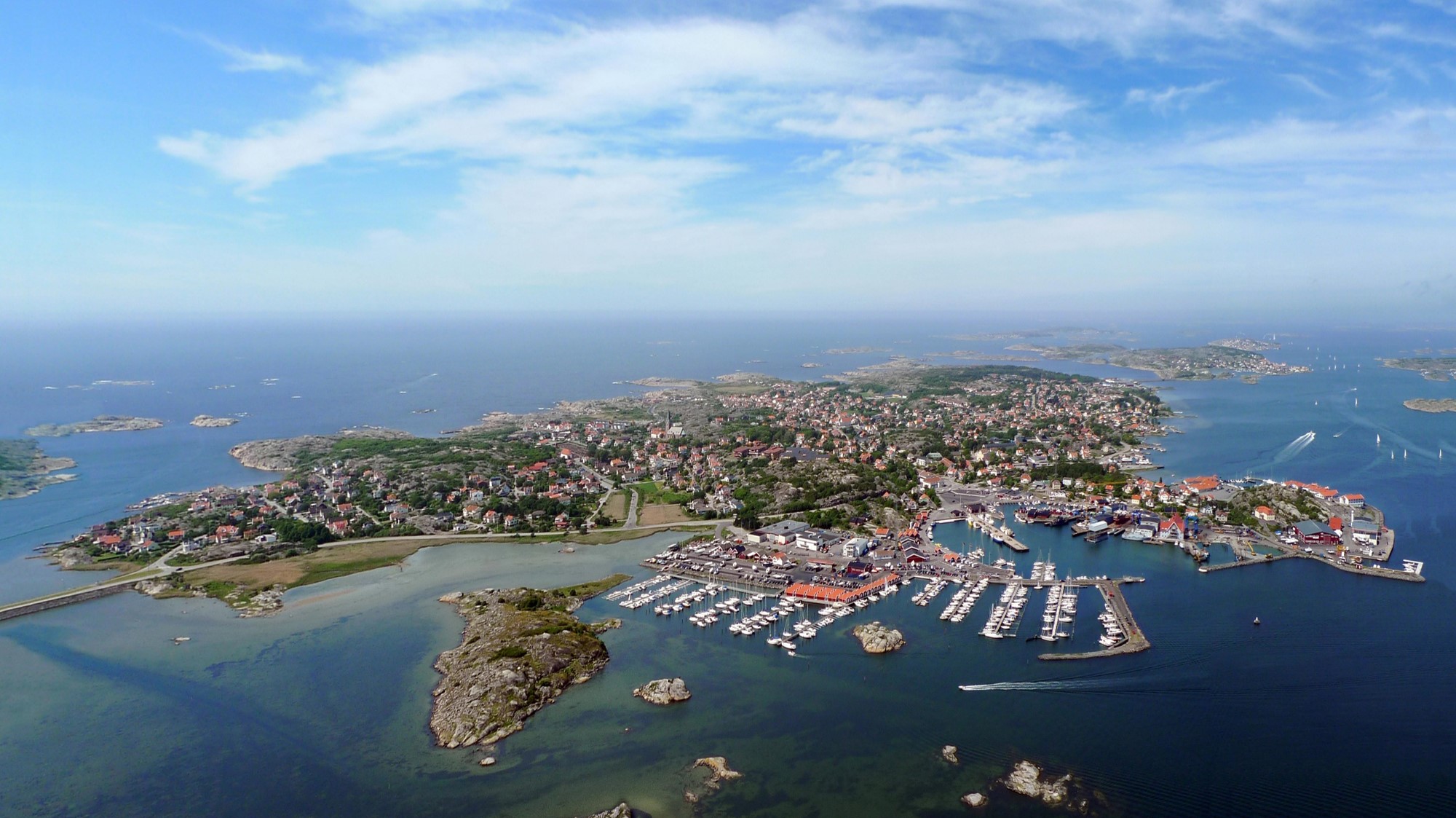 ÖCKERÖ KOMMUN

Andréas Alderblad, säkerhetschef
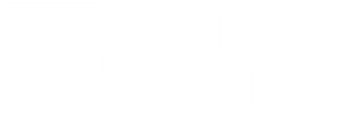 En levande skärgårdskommun med människan i centrum
,
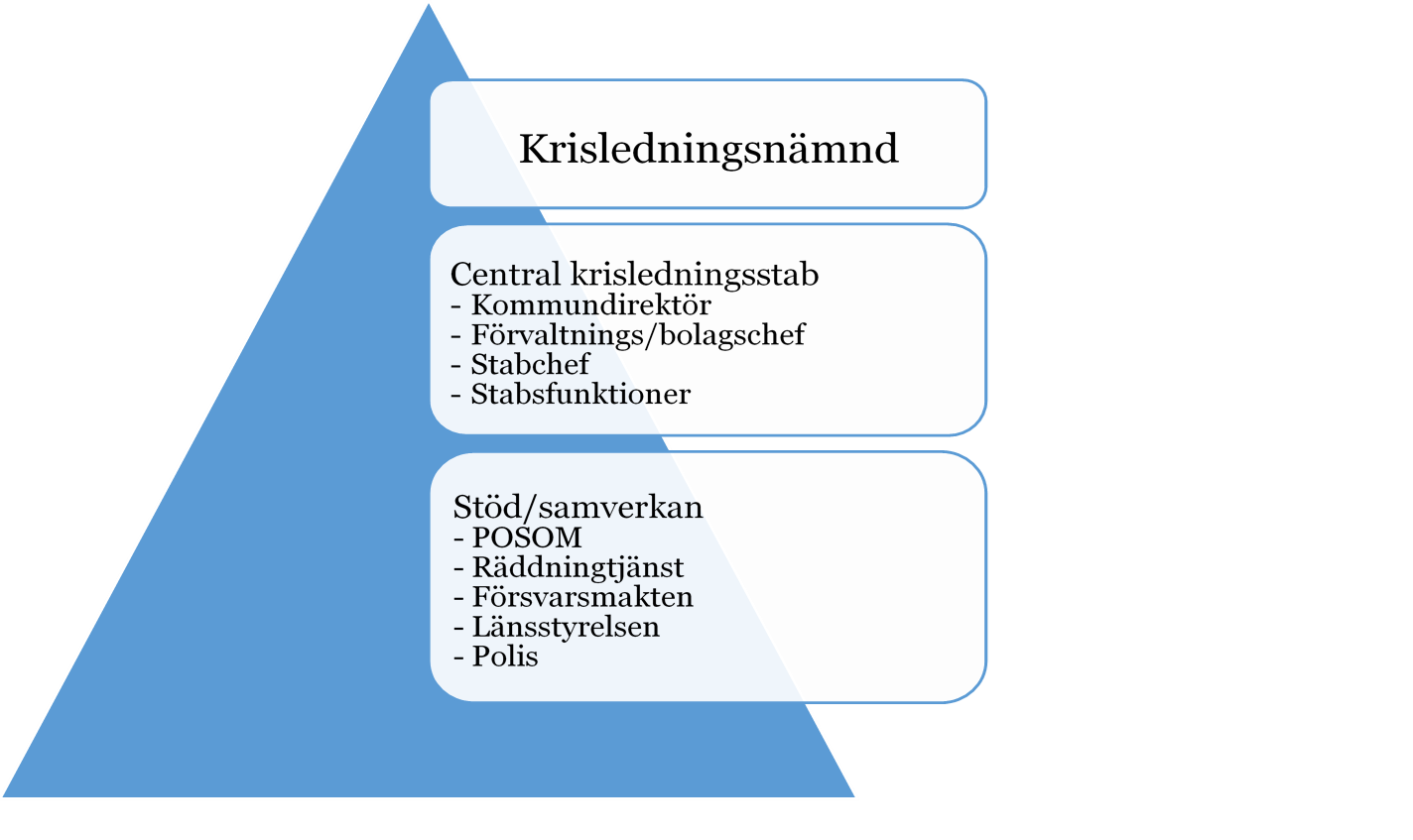 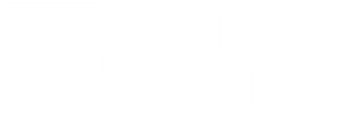 En levande skärgårdskommun med människan i centrum
Krisberedskap och civilt försvar
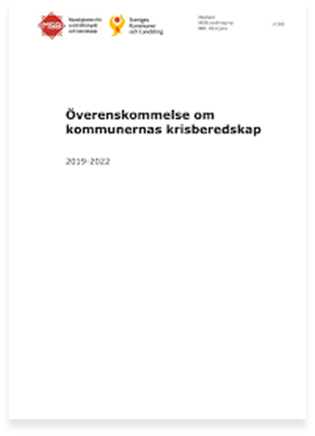 Program för krisberedskap och civilt försvar

Central krisledningsplan

Reglemente för krisledningsnämnden

Utbildnings- och övningsplan

Instruktion för kommundirektören

RSA

(Kontinuitetsplaner)
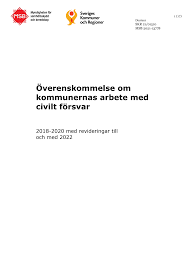 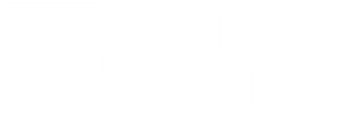 En levande skärgårdskommun med människan i centrum
Pågående arbete civil beredskap
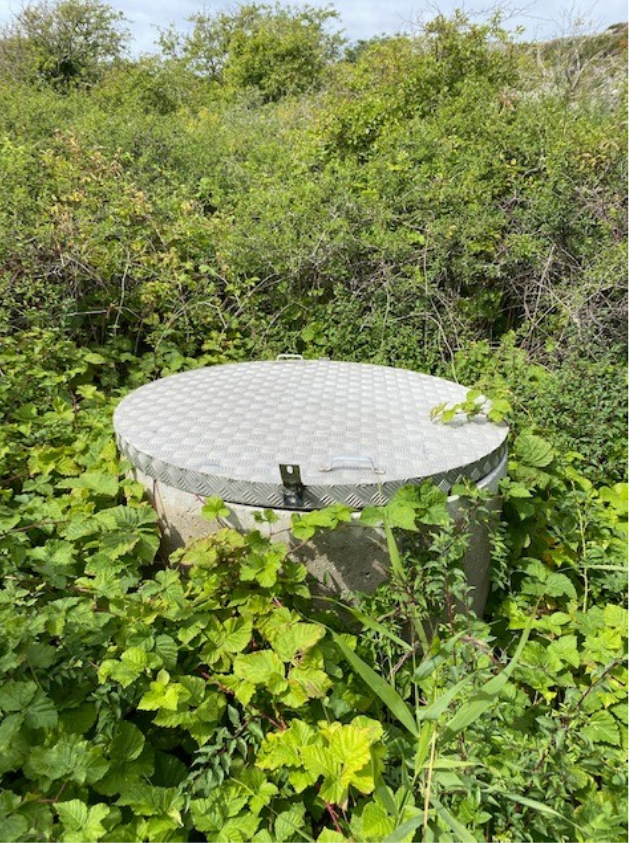 Styrdokument				Informationssäkerhet
Krigsorganisationen och dess bemanning HB	POSOM
Styrelsprocessen				V 39
Trygghetsrådet				Informationskampanjer
Samverkan med AMF4 (MRV)		TIB-frågan
Trygghetspunkter				mm
Beredskapskök
Nödvattenplan
Djupborrade nöd/krisvatten-brunnar
FRG/FFO
Signalskydd/kryptodator Signe
Säkerhetsskydd
Skyddsrum/skyddade utrymmen
Kriskommunikation
Reservkraft
”Hesa Fredrik”
Kontinuitetsplanering 
Utbildning och övning
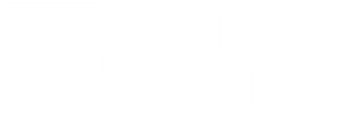 En levande skärgårdskommun med människan i centrum
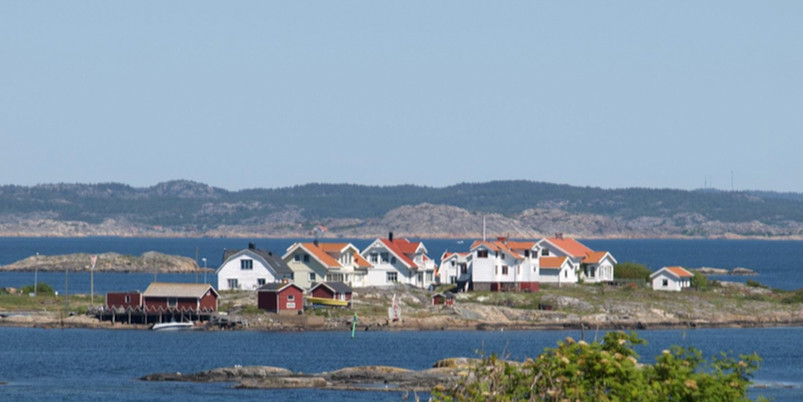 Det finns en del utmaningar…
Kommunens strategiska läge
Återuppbyggnad av den civila beredskapen
Ingen egen vattentäkt
Ingen fast landförbindelse/färjor
Prioriteringar av förmågor
Oklara förutsättningar
”Just in time”
Ekonomin/ lågkonjunktur
Geografiska ansvarsområdet
Öka kunskapen och medvetandegöra
Elektrifiering/energiförsörjning
mm..
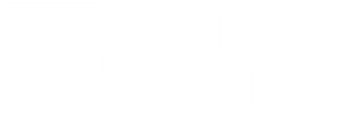 En levande skärgårdskommun med människan i centrum